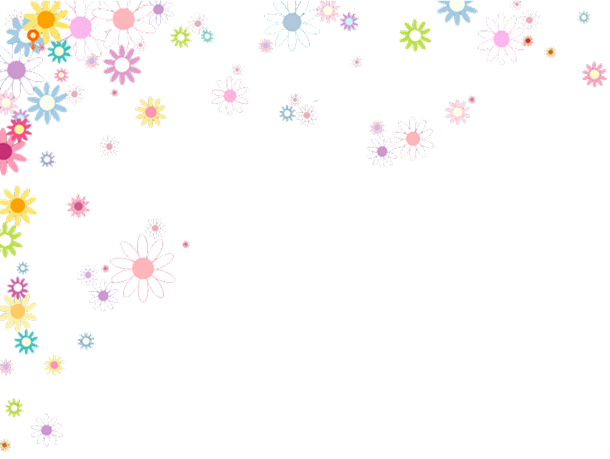 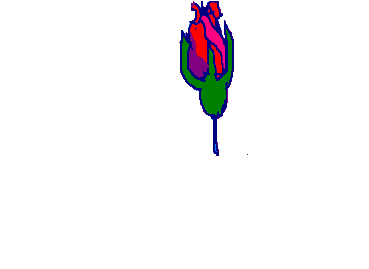 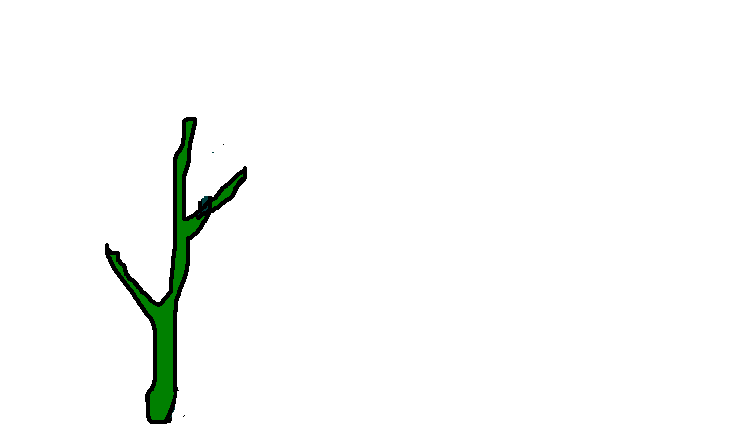 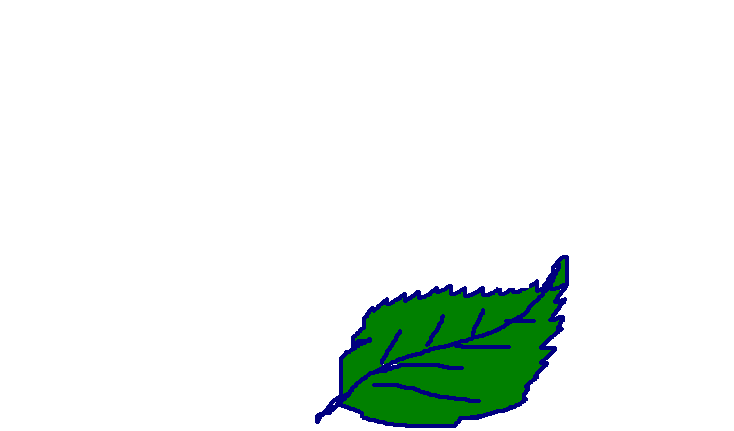 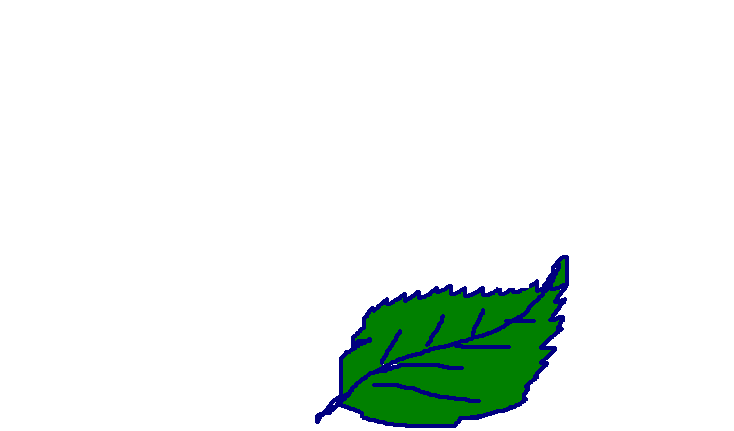 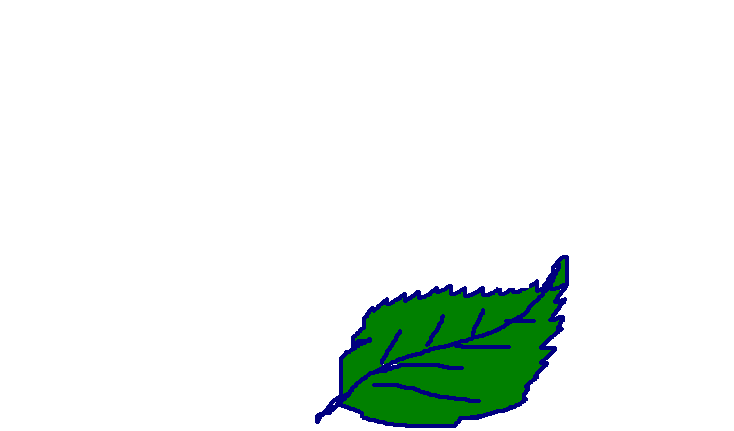 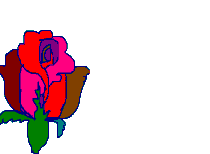 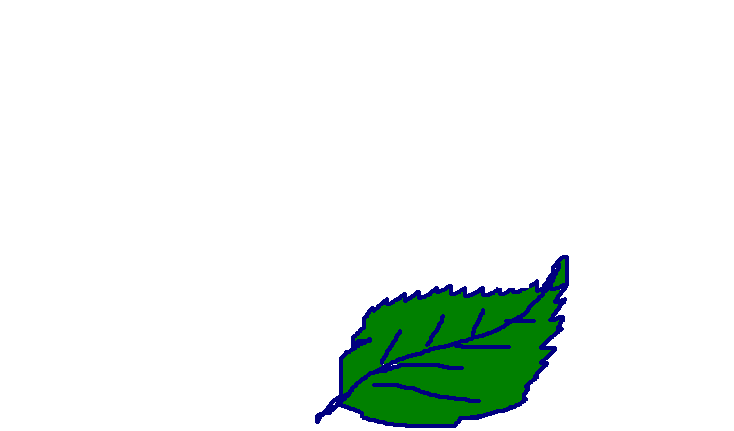 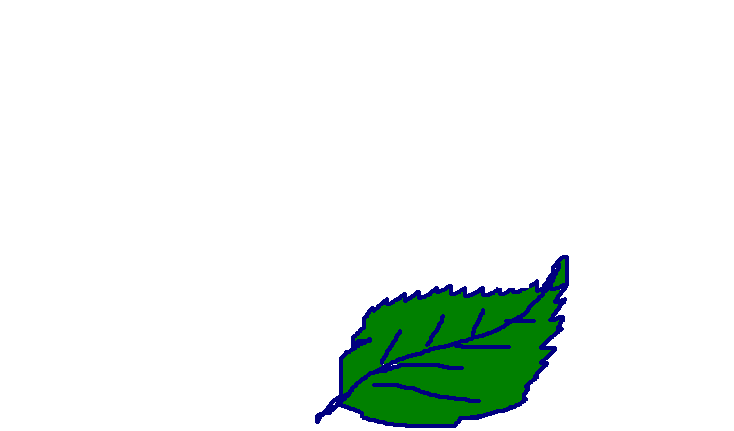 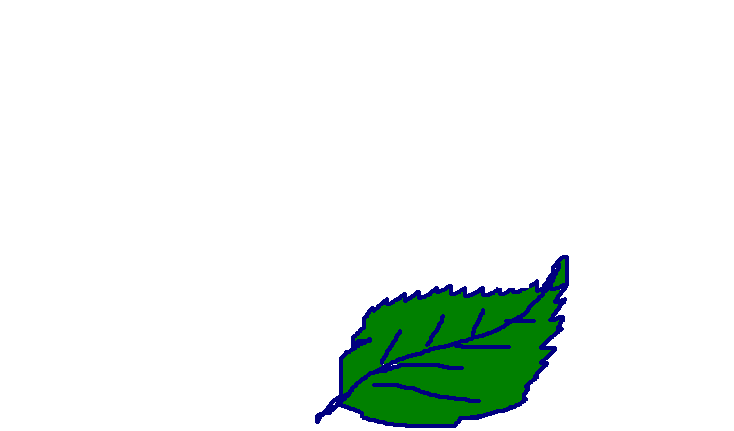 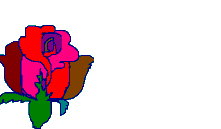 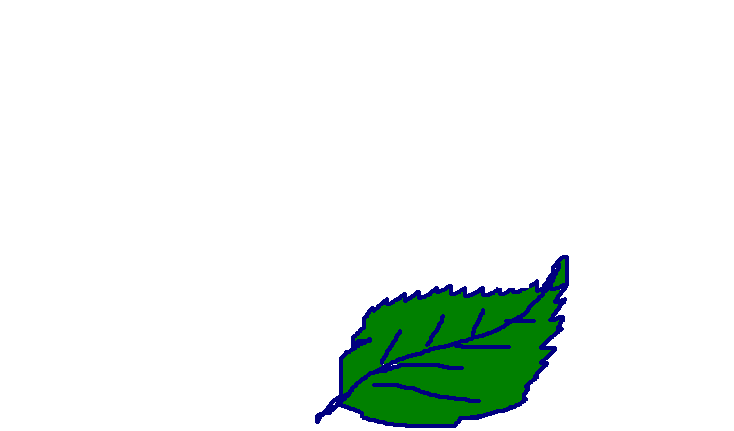 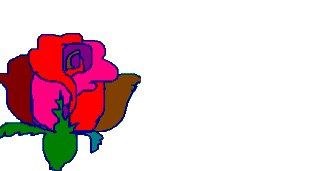 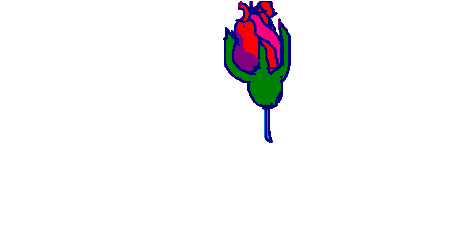 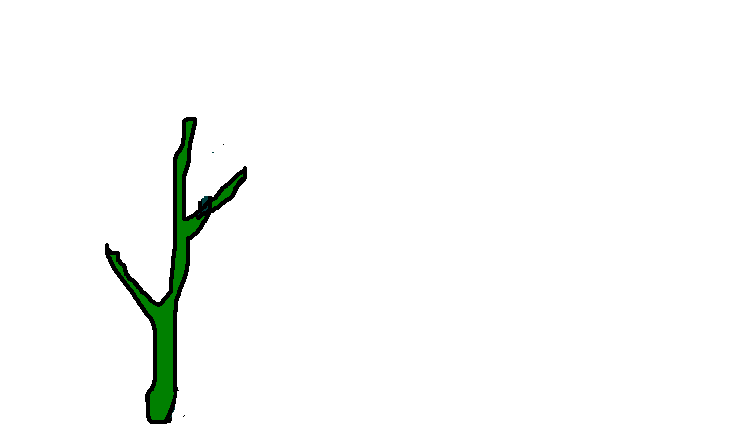 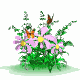 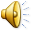 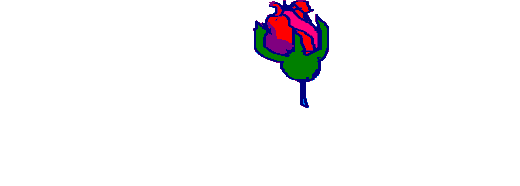 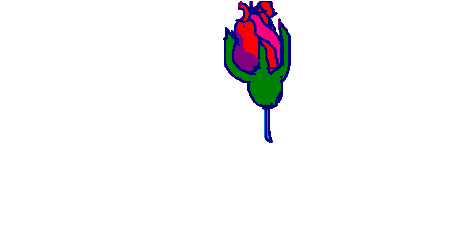 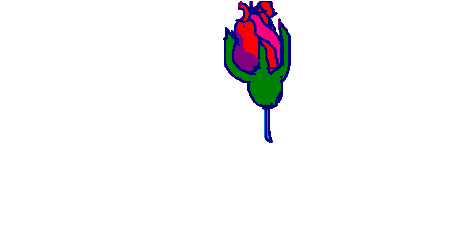 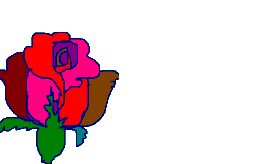 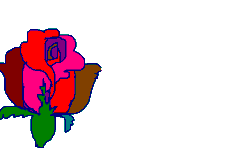 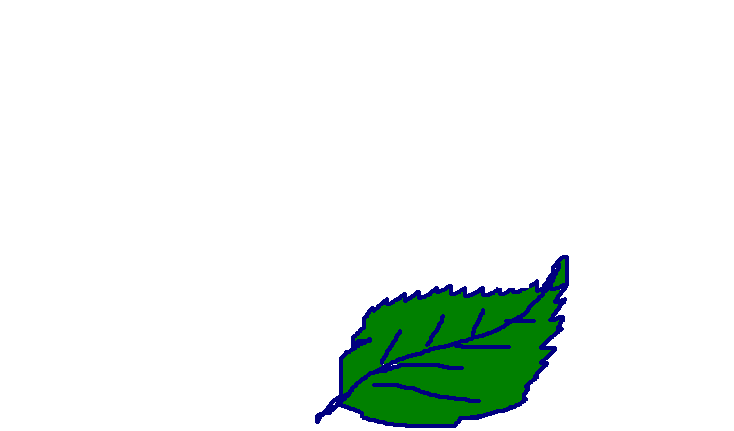 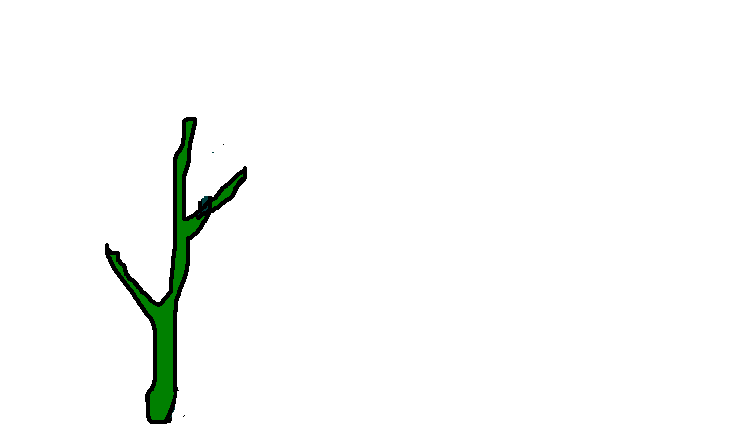 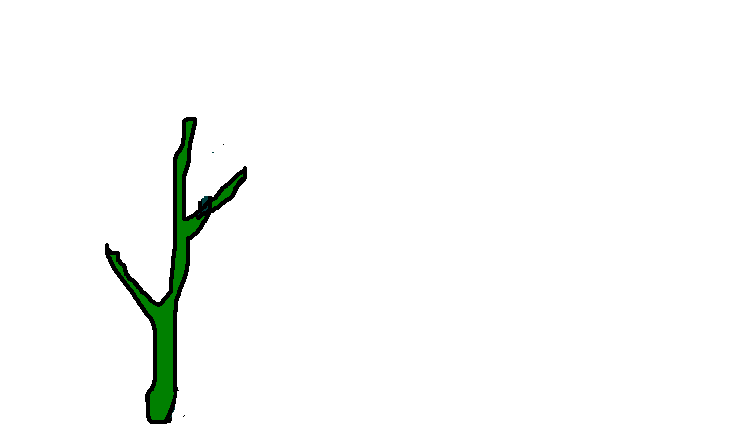 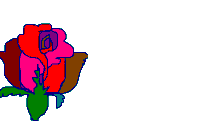 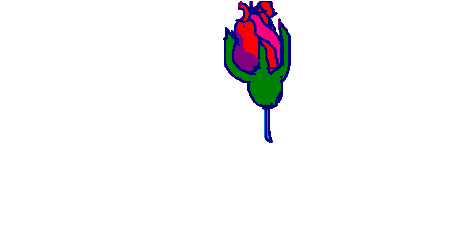 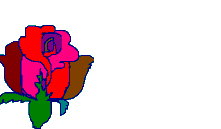 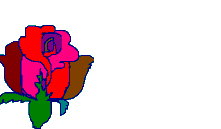 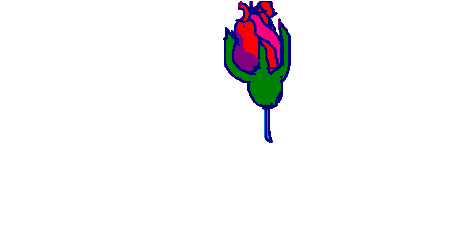 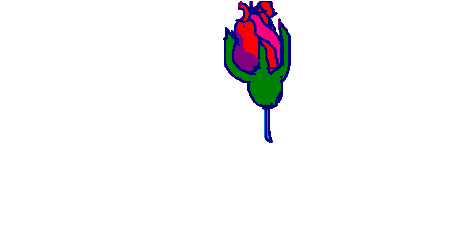 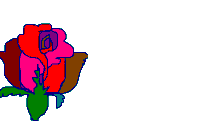 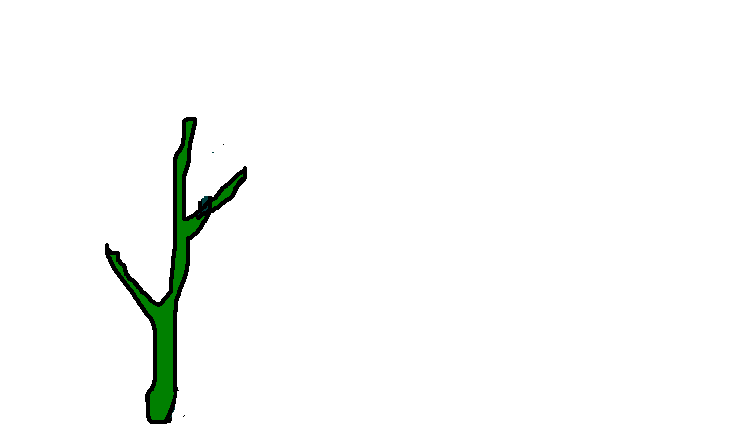 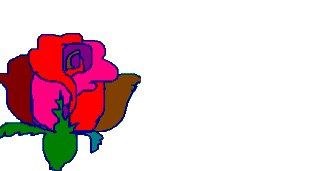 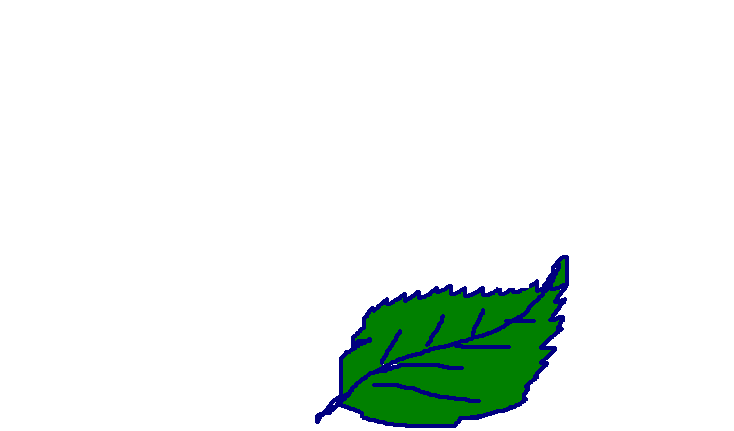 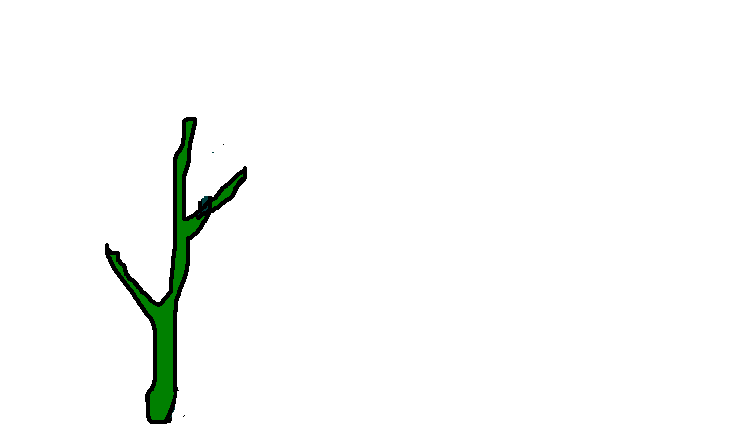 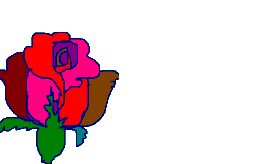 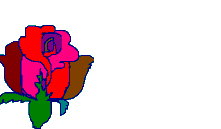 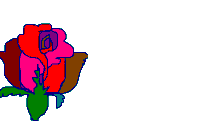 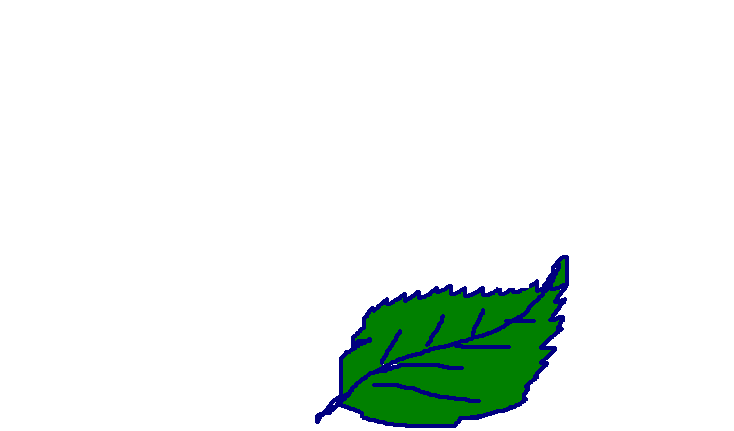 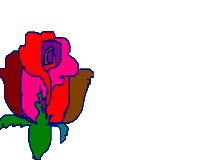 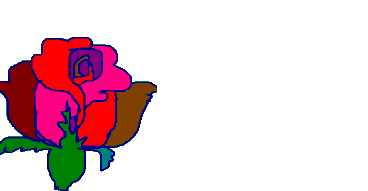 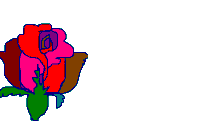 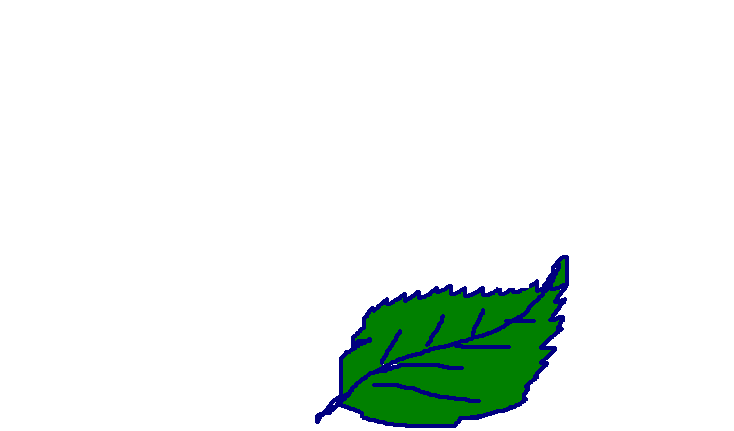 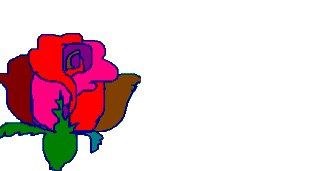 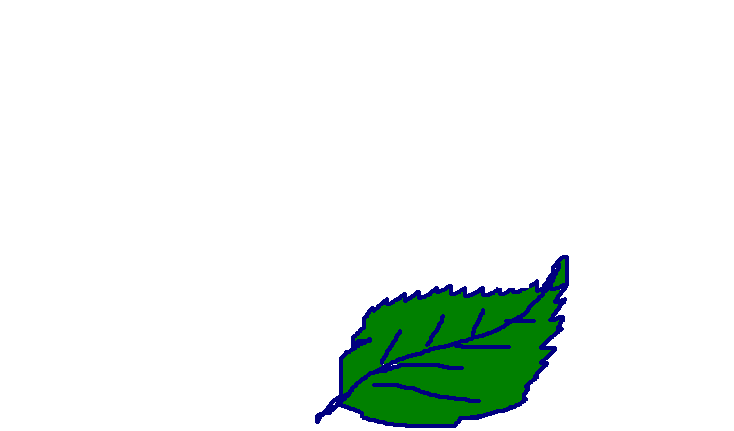 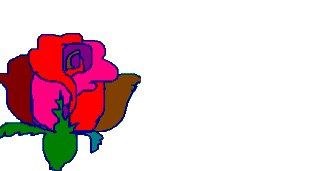 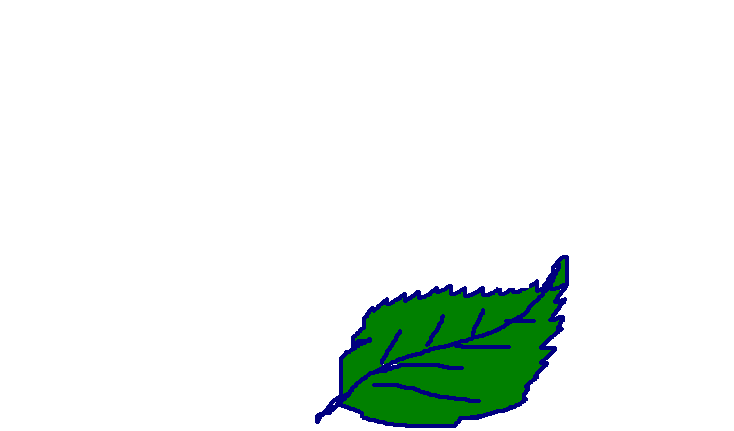 ÔN BÀI CŨ
Tính :
a)
b)
a) Phép nhân hai phân số
+ Muốn nhân hai phân số ta làm như thế nào?
Muốn nhân hai phân số ta lấy tử số nhân với tử số, mẫu số nhân với mẫu số.
Ví dụ:
b) Phép chia hai phân số
+ Muốn chia một phân số cho phân số ta làm như thế nào?
Muốn chia một phân số cho một phân số ta lấy phân số thứ nhất nhân với phân số thứ hai đảo ngược.
Ví dụ:
Bài1:Tính
a)
;
b)
;
Bài2:Tính(theo mẫu):
Mẫu:
a)
Bài2:Tính(theo mẫu):
Mẫu:
a)
b)
b)
c)
?
?
?
Bài3:
Hướng dẫn Giải
Tóm tắt
Chiều dài    X    chiều rộng
DT tấm bìa     :  3
DT tấm bìa
Diên tích của mỗi phần tấm bìa
?
?
?
Bài3:
Tóm tắt
Giải
Diên tích của tấm bìa là:
Diên tích của mỗi phần tấm bìa là:
Đáp số:
Bài trắc nghiệm
Ghi lại chữ cái trước kết quả đúng
A
B
A
c
Kết quả phép tính:
là:
A
B
c
c
Kết quả phép tính:
là: